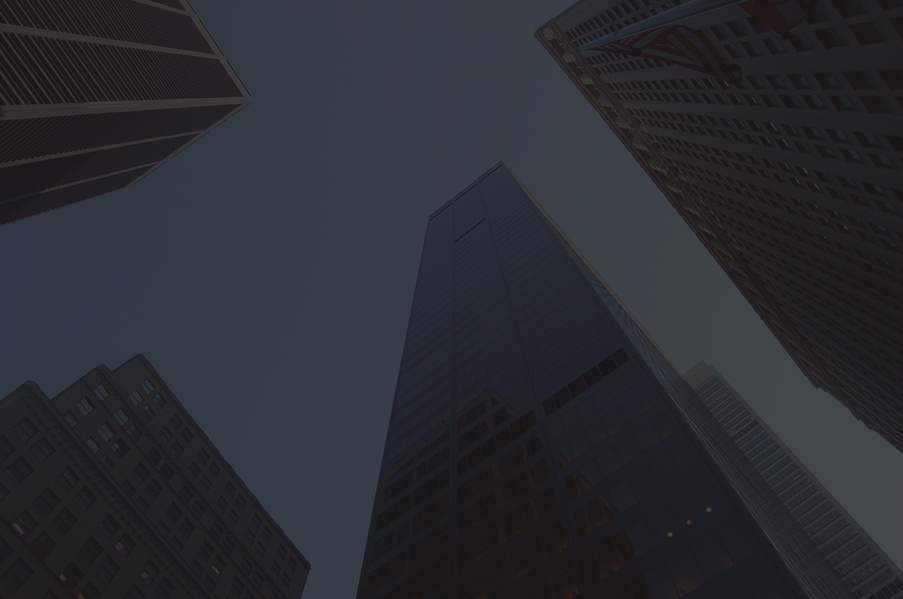 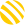 INGOUDE COMPANY
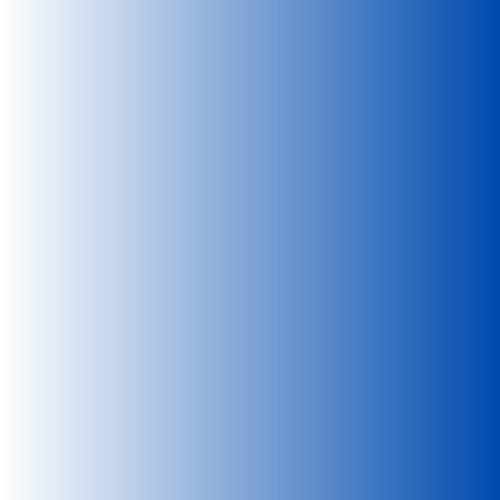 Marceline Anderson
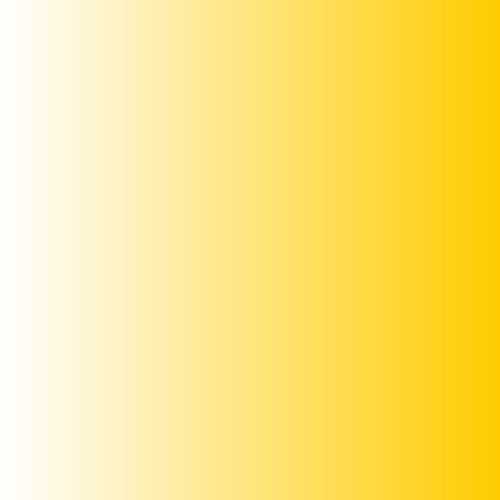 General Manager
123-456-7890
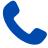 123-456-7890
hello@reallygreatsite.com
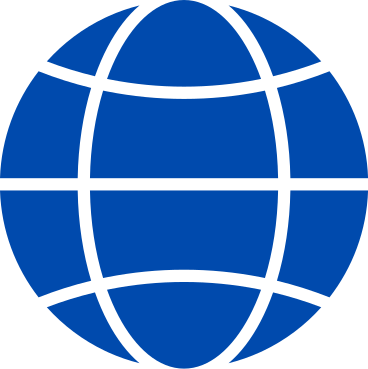 www.reallygreatsite.com
123 Anywhere St., Any City, ST 12345
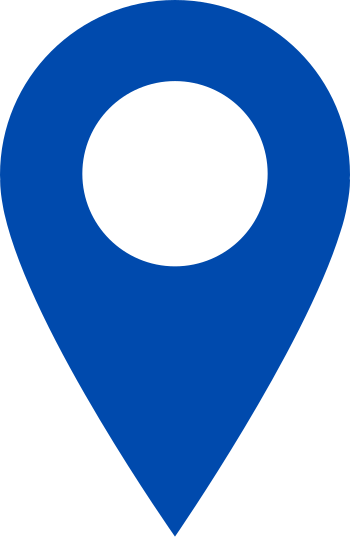 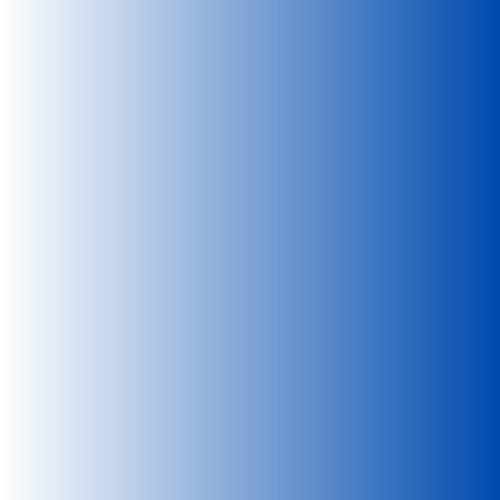 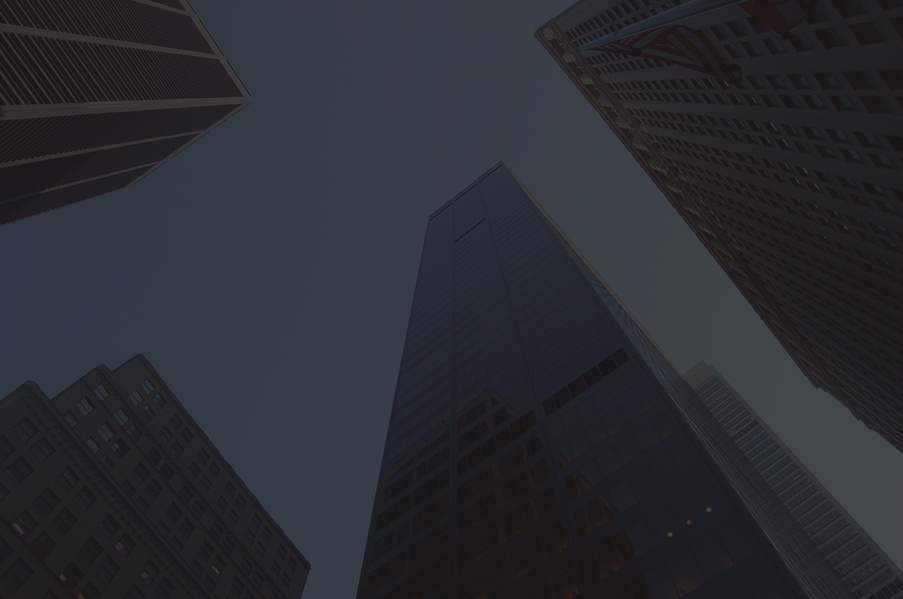 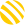 INGOUDE COMPANY
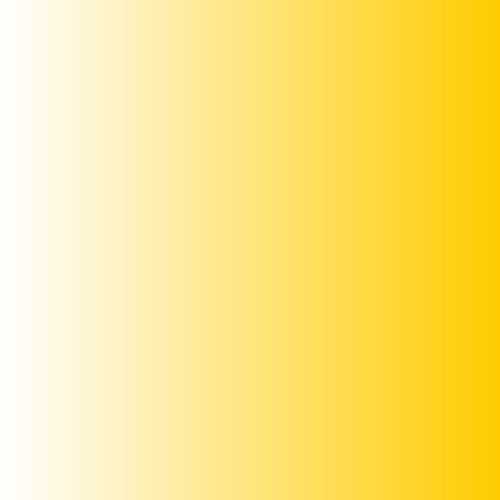 www.reallygreatsite.com